Частное общеобразовательное учреждение «Газпром школа Санкт-Петербург».
Мониторинг личностных достижений воспитанников  в учебно-воспитательном  процессе на примере дополнительного образования.
Автор-составитель: Быстрова Е.А., воспитатель.
2023 г..
К числу эффективных технологий управления качеством образования относится мониторинг качества образования. Благодаря своей регулярности, строгой направленности на решение задач управления и высокой технологичности мониторинг идет дальше традиционной диагностики. 
Цель мониторинга – выяснить, насколько образовательный процесс, организованный в образовательном учреждении способствует позитивным изменениям в личности ребенка, формированию ключевых компетенций; обнаружить и решить наиболее острые проблемы его организации с тем, чтобы анализировать, обобщать и распространять положительный опыт деятельности педагогов. 
Полученная в процессе педагогического взаимодействия информация оценивается его участниками для определения эффективности взаимодействия и прогнозировании развития взаимодействия на будущее. Это служит базой постановки новых целей и задач, определения дальнейших планов деятельности, механизмов их реализации. 
В мониторинговом слежении и прогнозировании нет необходимости стремиться к сбору максимально возможного количества информации, поэтому оценка осуществляется на базе некоторого ограниченного набора показателей, в своей совокупности дающих картину в целом. 
 «Мониторинг личностных достижений воспитанника»,  позволяет учитывать индивидуальные особенности детей, а также анализировать изменения в личностном развитии.
Личностное достижение воспитанника - осознанное позитивно-значимое изменение в мотивационной, эмоционально-волевой сферах ребенка, обретаемое в ходе успешного освоения избранного вида деятельности.
Карта воспитанности – это документ, где перечислены качества личности, оцениваемые по пятибалльной шкале. По результирующим показателям можно судить об изменениях в  личностном развитии школьника  в  тот или иной возрастной период. Все указанные в карте воспитанности качества личности – это программа их воспитания. Определяется то, что следует воспитывать у ребёнка в первую очередь. Если тот, или иной признак достаточно сформирован, то обращается внимание на другие. Карта воспитанности позволяет педагогу увидеть, как изменяется ребёнок: в какой области развивается быстрее, где отстаёт. Подсчитав общее число учащихся, имеющих те или иные признаки воспитанности, педагог может объективно оценить, каковы результаты его собственной работы, точно наметить задачи и содержание воспитательной работы с классом и с каждым конкретным учеником. Определяется задание родителям и ребёнку: что делать, на что обратить внимание, чтобы воспитать необходимые качества личности.
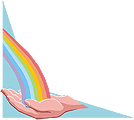 Методика работы с картами воспитанности 
Методика работы с картами воспитанности заключается в следующем.
 Карта воспитанности заполняется школьником,   (в форме игры «Какой  я есть и каким бы я хотел быть»), родителями, педагогом. 
Игра  «Какой я есть и  каким,  я хотел быть»
Ребёнку предлагается дважды нарисовать себя. На первом рисунке – таким, какой он есть сейчас, на втором – таким, каким он хотел быть. Работа с рисунками строится на сравнении. Сравниваются цвета, которые использовались на каждом рисунке, поза, настроение, в котором он изображен, окружающая обстановка. 
В психологии считается, что различие между рисунками отражает самооценку ребёнка. Если в рисунках наблюдается совпадение между «реальны» и «идеальным»  «Я»  считается, самооценка завышена.
 Дети с заниженной самооценкой рисуют себя одним цветом, часто тёмным, маленького размера, рисунок грязный, неаккуратный. При идеальном «Я» используются  большое количество цветов, рисует себя в яркой одежде с элементами, подчеркивающими внешнюю красоту, в ситуациях выполнения положительных поступков. После рисования проводится обсуждение. Оговаривается рисунок каждого ребёнка. В заключении ребёнок должен сам сформировать для себя, что нужно делать, чтобы стать таким, каким он хотел быть.
Кроме коррекции и индивидуального прогнозирования развития личности учащегося, карты воспитанности преследуют цели анализа и планирования воспитательной работы с классом (группой) в целом. Для этого составляется сводный лист уровня воспитанности учащихся, общие сведенья по классу (группе), в котором по вертикали фиксируются фамилии детей, а по горизонтали показатели качества карты воспитанности.
Сводный лист  уровня воспитанности  учащихся
В  общих показателях по горизонтали ещё раз просматриваются задачи работы с каждым ребёнком, а по вертикали, произведя обсчёт общих показателей по каждому качеству, становятся видны задачи работы педагога с классом (группой). 
Баллы 5,4 говорят о высоком уровне сформированности качества, а баллы 3,2,1 – о слабом их проявлении. Если преобладают последние, то педагог определяет рабочую задачу  своих действий и содержание конкретной работы с классом  (группой).
Для того чтобы отслеживать уровень сформированноститрудовых навыков составлена индивидуальная карта учета результатов  по дополнительной образовательной программе (в баллах, соответствующих степени выраженности  измеряемого качества). Пользуясь  этой картой, педагог имеет возможность произвести анализ динамики сформированности трудовых навыков,  достижения ребенка, т е  оценить какой багаж ЗУН ребенок имел на начало учебного года, и какой приобрел в конце года в процессе трудового обучения на кружках.
Индивидуальная карта учета результатов  по дополнительной образовательной программе (в баллах, соответствующих степени выраженности  измеряемого качества).
Фамилия, имя  ребенка 
Возраст    
Вид и название детского объединения  Кружок «Фантазия»
Ф.И.О педагога  
Дата начало наблюдения сентябрь- май
Ожидаемый результат: 
- Знают, различают и определяют на образцах  поделочные материалы.
- Имеют навык работы с поделочными материалам.
- Имеют навык работы с инструментами: ножницы, кисточка, карандаш.
- Умеют выполнить изделие по образцу,  или самостоятельно.
- Умеют составлять простые узоры 
- Умеют различать и называть все цвета радуги.
- Пользоваться красками.
- Умеют работать под руководством  педагога,  или самостоятельно.
Литература 
Астраханцева С.В. Управление качеством обучения и воспитания в учреждении дополнительного образования // Дополнительное образование. – 2006. – №9. – С.12-15. 
Биктеева А.Д.Личностные достижения как критерии результативности деятельности воспитательных систем//Внешкольник Оренбуржья, Оренбург: ООО «Метрополис», РА «Метро», 2005. – №1-2– С.41-42. 
Голуб Г.Б., Чуракова О.В. Портфолио в системе педагогической диагностики// Педагогическая диагностика– 2005. – № 3. 
Журкина А.Я. Мониторинг качества образовательной деятельности в учреждении дополнительного образования детей. – М.: ГОУДОД ФЦРСДОД, 2005. – 72с. 
Кодолов С.М. Система контроля и оценки результатов деятельности участников образовательного процесса // Дополнительное образование. – 2005. – №8. – С.17-24. 
          Королёва Е,В., Юрченко П.Г., Бурдыгина Т.Н.  Проблемные ситуации и способы их решения.  Практическое пособие. – 2-е изд. Испр. И доп. – М: АРКТИ. 2008, - 80 с. (Школьное образование)
Королёва Е,В., Юрченко П.Г., Бурдыгина Т.Н.  Проблемные ситуации и способы их решения.  Практическое пособие. – 2-е изд. Испр. И доп. – М: АРКТИ. 2008, - 80 с. (Школьное образование)